Faculty of Engineering
Onboarding
Communication
1300+ employees, 6000+ students, 8 departments, 50 study programs
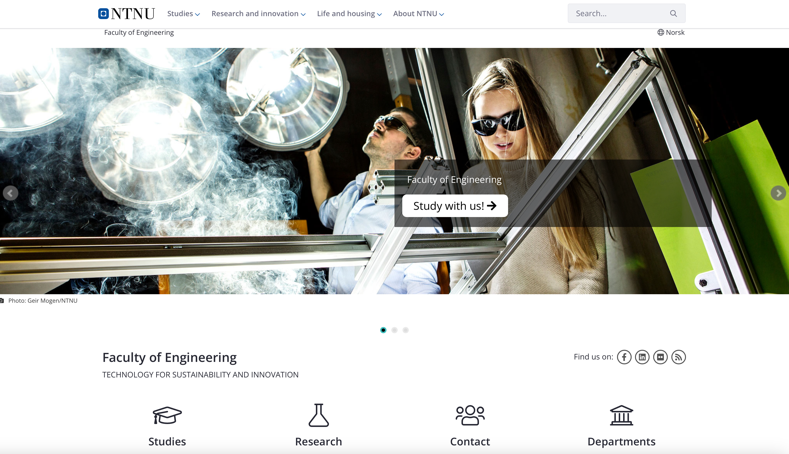 https://www.ntnu.edu/iv
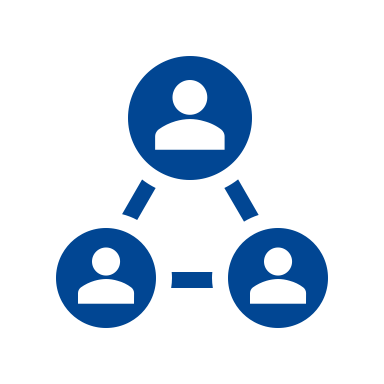 Edit your profile page
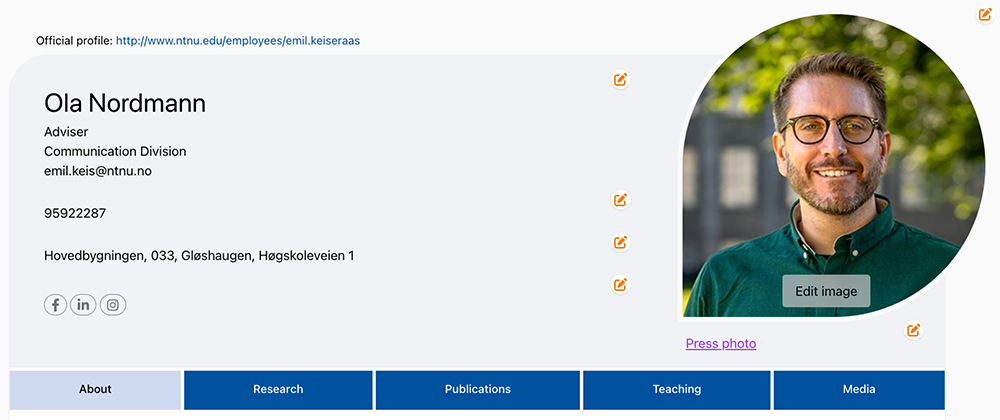 https://i.ntnu.no/wiki/-/wiki/English/Edit+your+profile+page
[Speaker Notes: Employee profile pages are widely used by colleagues, students and potential national and international partners. If you are applying for research funding, it’s highly probable that your profile page will be visited, so it is important to keep it updated. 
To edit the profile page: Log in to Innsida via the Menu at the top right and click on the pencil for editing at the top of the right column.]
Post a message on Innsida
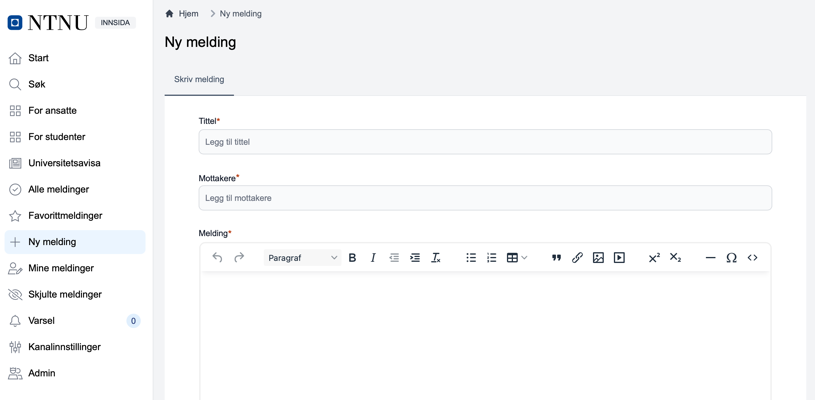 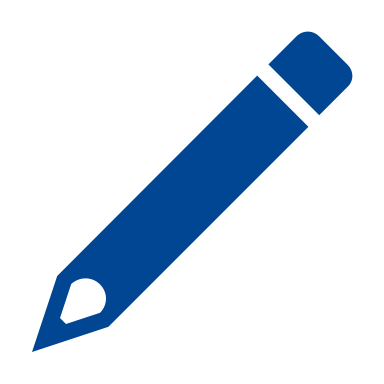 https://i.ntnu.no/wiki/-/wiki/English/Post+a+message+on+Innsida
[Speaker Notes: You can publish messages in channels to which you have write access.]
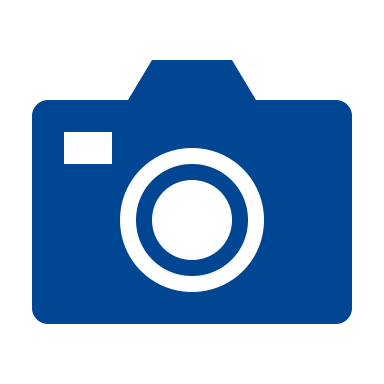 Photo library
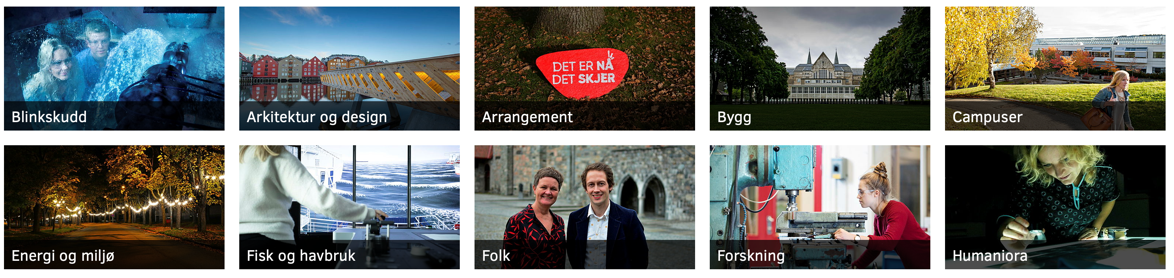 https://www.ntnu.edu/photo-library
[Speaker Notes: NTNU Photo Library = Fotoware]
Logo, templates and graphic profile
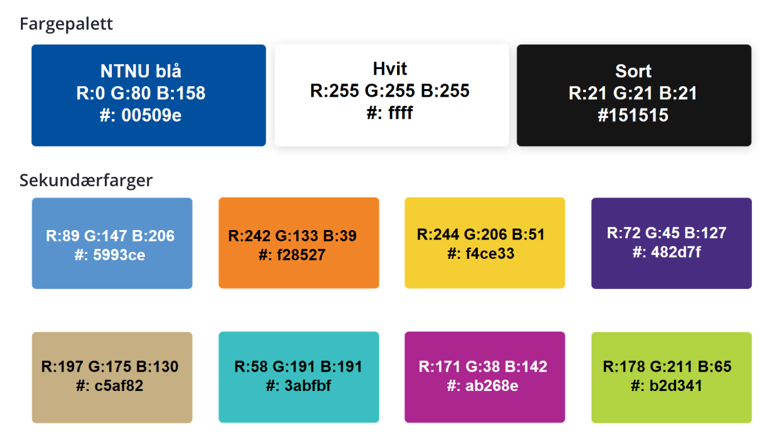 https://i.ntnu.no/logo-og-maler
[Speaker Notes: Ready to use material, templates, colors, logos, create your own material and guidelines for graphic profile and video graphics.]
Graphic centre
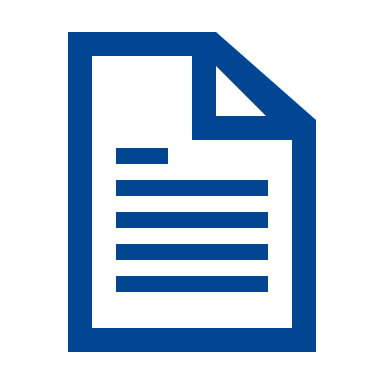 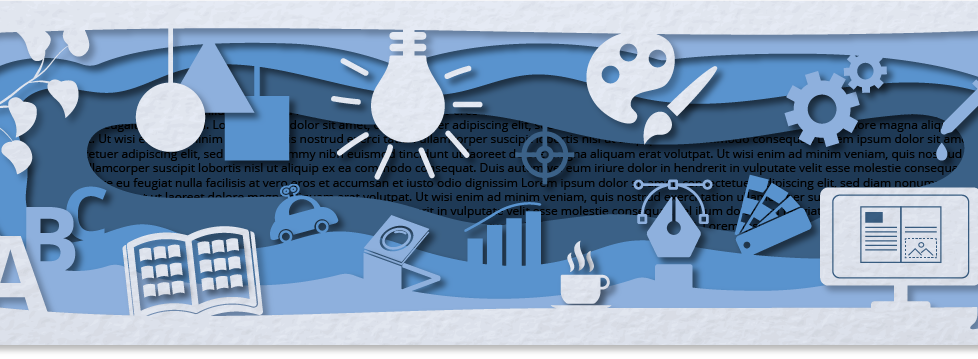 https://www.ntnu.edu/graphic-centre
[Speaker Notes: Graphic Center offers services for NTNU's staff and students. They can assist with graphic advice and design, visualization for research communication, animated graphics, newsletters, conference materials, production of signs, printing, and print completion.]
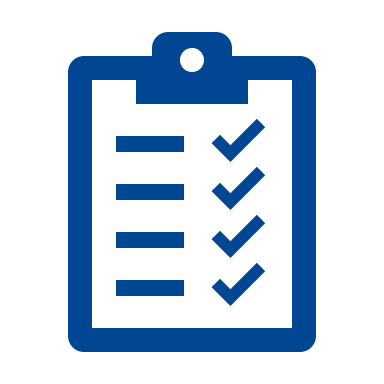 Organize a conference
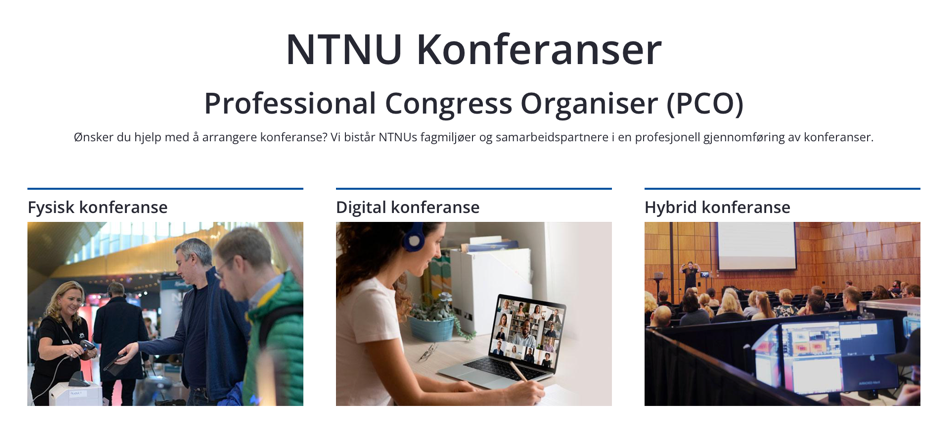 https://i.ntnu.no/arrangere-konferanse https://www.ntnu.no/konferanser/
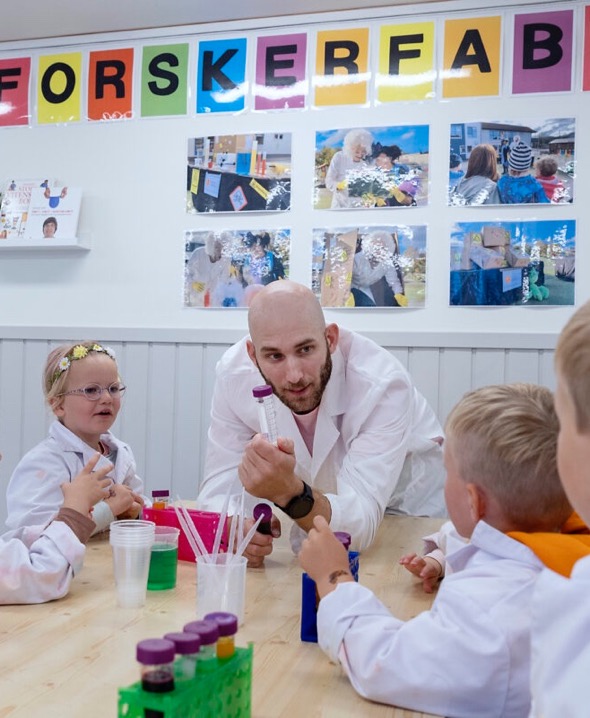 Disseminating 
and 
communicating
research
https://i.ntnu.no/formidling
Social media
https://www.facebook.com/teknat.ntnu

https://www.linkedin.com/company/ntnu-faculty-of-engineering

https://www.ntnu.no/blogger/teknat
https://i.ntnu.no/wiki/-/wiki/Norsk/Sosiale+medier+-+kanaloversikt+og+kontaktpersoner
Linkedin Tips
Top 10 Tips
Your profile
📸 	Upload a Profile Picture⭐ 	Get “All-Star” Status🎤 	Use Your Authentic Voice📝 	Craft an Engaging Headline🖼️ 	Upload a Profile Banner🕒 	Keep Work History Up-to-Date🛠️ 	Highlight Skills and Certifications🗣️ 	Get Recommendations🌐 	Expand Your Network Strategically💬 	Be an Active Participant
[Speaker Notes: Her er topp ti tips for å lage en vinnende LinkedIn-profil:
Last opp et profilbilde 📸
Få "All-Star"-status ⭐
Bruk din autentiske stemme 🎤
Lag en engasjerende overskrift 📝
Last opp en profilbanner 🖼️
Hold arbeidshistorikken oppdatert 🕒
Fremhev ferdigheter og sertifiseringer 🛠️
Skaff anbefalinger 🗣️
Utvid nettverket strategisk 🌐
Vær en aktiv deltaker 💬]
Stop effect
Start with a question or a fact.

Share knowledge with value for the reader. 

Evoke emotions: 
😂 Humour💖 Touching😨 Fear😠 Provocation🙌 Recognition🔥 Engagement
Your post
[Speaker Notes: Do not start with: «I am so honoured...», «I was so glad to be invited...» Value, value, value. A great hook and the most important value first.]
Use photos with eye contact
+20 %
Clicks
Personal pictures
+45 %
Reach
When to post
Tuesday & Thursday
9-12

Do NOT post several times a day 
-20-30 % reach
How to increase reach
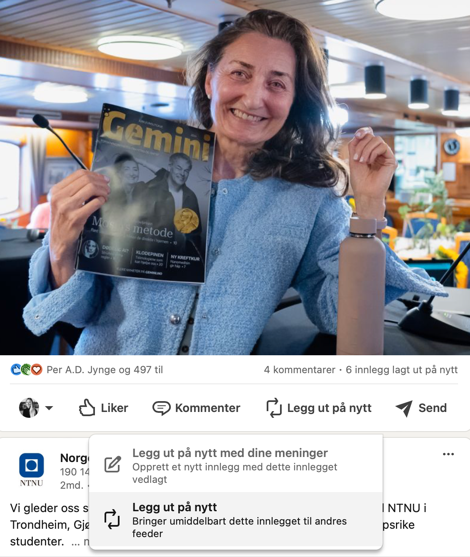 +20 %
Reach
Before you post: comment on 3 other posts


A comment on your post within 60 min (you can comment on your own post)


Comment before you like a post
+40 %
Reach
2
1
3
#hashtags, @tags and links
# 3-5 (max 10)

@ 4 (but only tag people who responds fast, or you will decrease the reach)

URL Do NOT use a link in the post, post the link as a comment instead
Linkedin 

Insight
Target Groups
Objectives
[Speaker Notes: Målsetting 
Rekruttere nye medarbeidere og fremme NTNU som en attraktiv arbeidsplass. 
Fremme forsknings- og innovasjonsmiljøene. 
Styrke samarbeidet med næringslivet.]
Target audience
[Speaker Notes: Målgruppen 
Potensielle arbeidssøkere: 25-45 år

Yrkeserfaring: Profesjonelle med 3-10 års arbeidserfaring som søker nye karrieremuligheter i akademia eller forskningsmiljøer. Bransjer: Høyere utdanning, forskning, IT-tjenester og -rådgivning, teknologi, og ingeniørvirksomhet. Geografi: Primært norske storbyer, men også internasjonale kandidater med interesse for å flytte til Norge for å jobbe ved NTNU. Nøkkelinteresser: Karrieremuligheter innen forskning og akademia, profesjonell utvikling, innovasjon, og bærekraft.]
Insight Linkedin Norway
1.25 million have a profile40–49-year-olds use it the most weekly7% use it daily41% men / 32% women
[Speaker Notes: 1,25 mill har profil 40 - 49 år bruker det mest ukentlig 7% bruker det daglig 41% menn / 32% kvinner]
Who do we reach?
City:			Oslo (Trondheim)Job function: 	EngineerSeniority: 		Senior/JuniorIndustry: 		Higher educationCompany size: 	10,000+ / 1,000-5,000
[Speaker Notes: By: Oslo (Trondheim) Stillingsfunksjon: Ingeniør Ansenitet: Senior/Junior Bransje: Høyere utdanning Bedriftsstørrelse: 10 000+ / 1000-5000]
Job
[Speaker Notes: Stillingsfunksjon: 1 Ingeniørvirksomhet 2 Utdanning 3 Forskning 4 Drift 5 Forretningsutvikling 6 Informasjonsteknologi 7 Salg 8 Medier og kommunikasjon 9 Administrasjon 10 Konsulentvirksomhet]
Industry
[Speaker Notes: Bransje: 1 Høyere utdanning 2 IT-tjenester og -rådgivning 3 Programvareutvikling 4 Forskningstjenester 5 Olje og gass 6 Offentlig administrasjon 7 Forretningsrådgivning og -tjenester 8 Bygg og anlegg 9 Produksjon av industrimaskiner 10 Anleggsvirksomhet]
Content – main focus
[Speaker Notes: Hovedfokus for innholdet: 
Innsikt fra innsiden: kunnskap direkte fra forsknings- og innovasjonsmiljøene ved NTNU 
Personlige historier fra de forskjellige fagmiljøene. 
Læring fra næringslivssamarbeid

Nyheter fra markedet (ikke oss selv)
Synspunkter og innsikt (med andre personer)
Fakta og nyttig innhold (med lenker)
«Reklame»budskap (med kunder)
Firmahendelser (med bilder og video)]
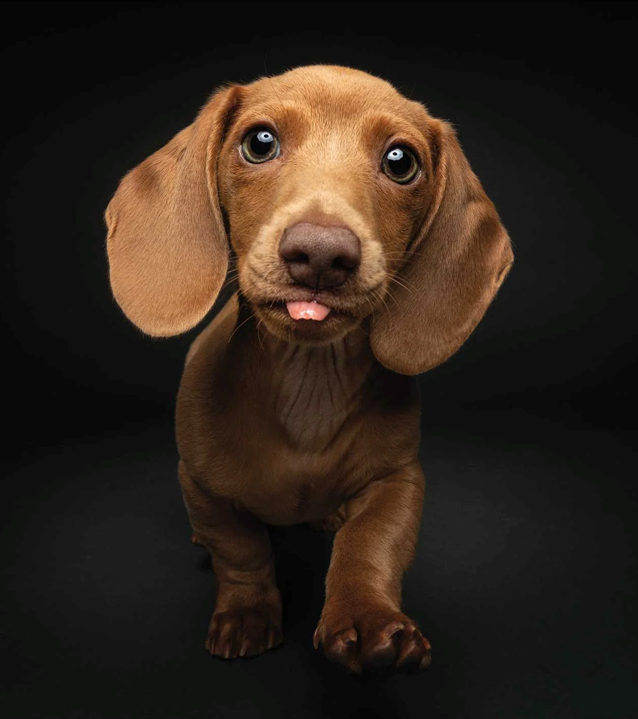 Be likeable
❤️ 	Unique stories that evoke emotions👀	Visual🎯 	Relevant📚 	Informative🎉 	Entertaining✍️ 	Clear and simple language
[Speaker Notes: Tommel opp: Unike historier som vekker følelser Visuelt Relevant Informativt Underholdende Klart og enkelt språk, ingen stammespråk og forkortelser]